Kodning på iPad
Vejledning
Vejledning
På de første sider gives der en forklaring på hvad eleven lærer på kurset 
Derefter er der en indholdsfortegnelse, som kan navigere én rundt til de sider man vil arbejde med 
Hvis man skal i gang, trykkes der på start kursus
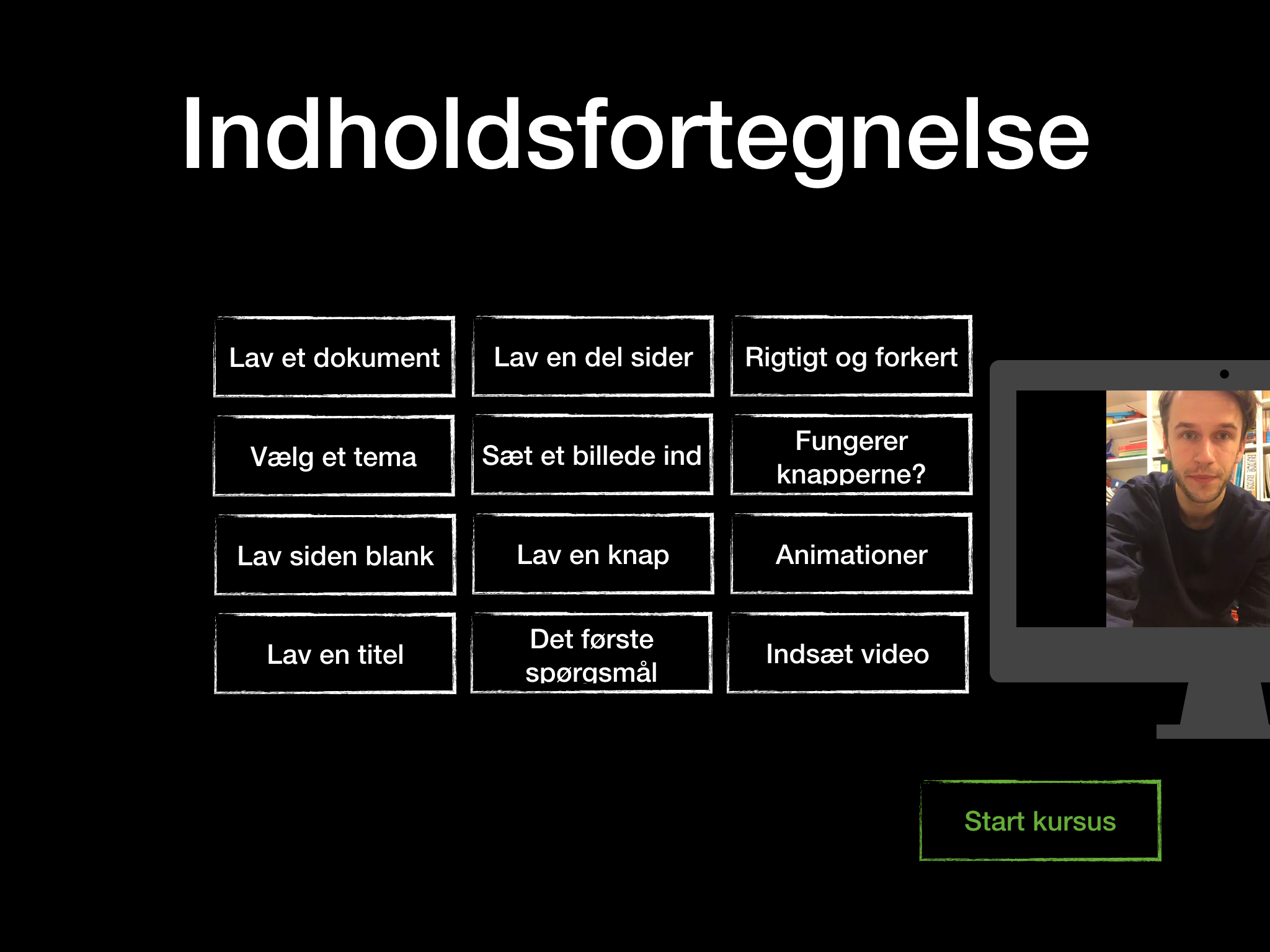 Vejledning
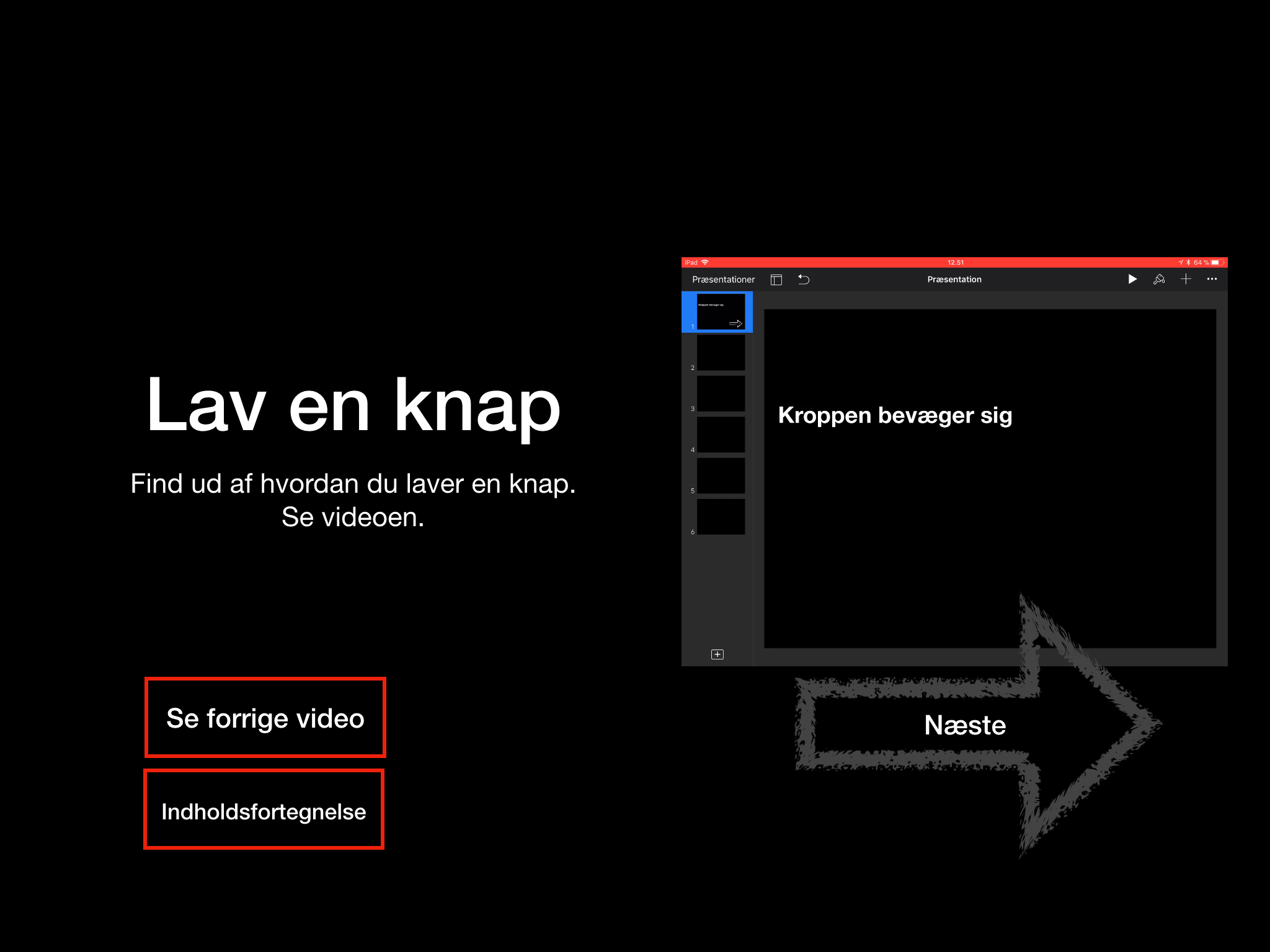 Der arbejdes på den måde at der ses en video og så udføres det af eleven/eleverne på deres iPad 
Jeg har arbejdet på følgende måde: der har været 6 elever på kurset pr gang. Det tager 2 lektioner at komme igennem.
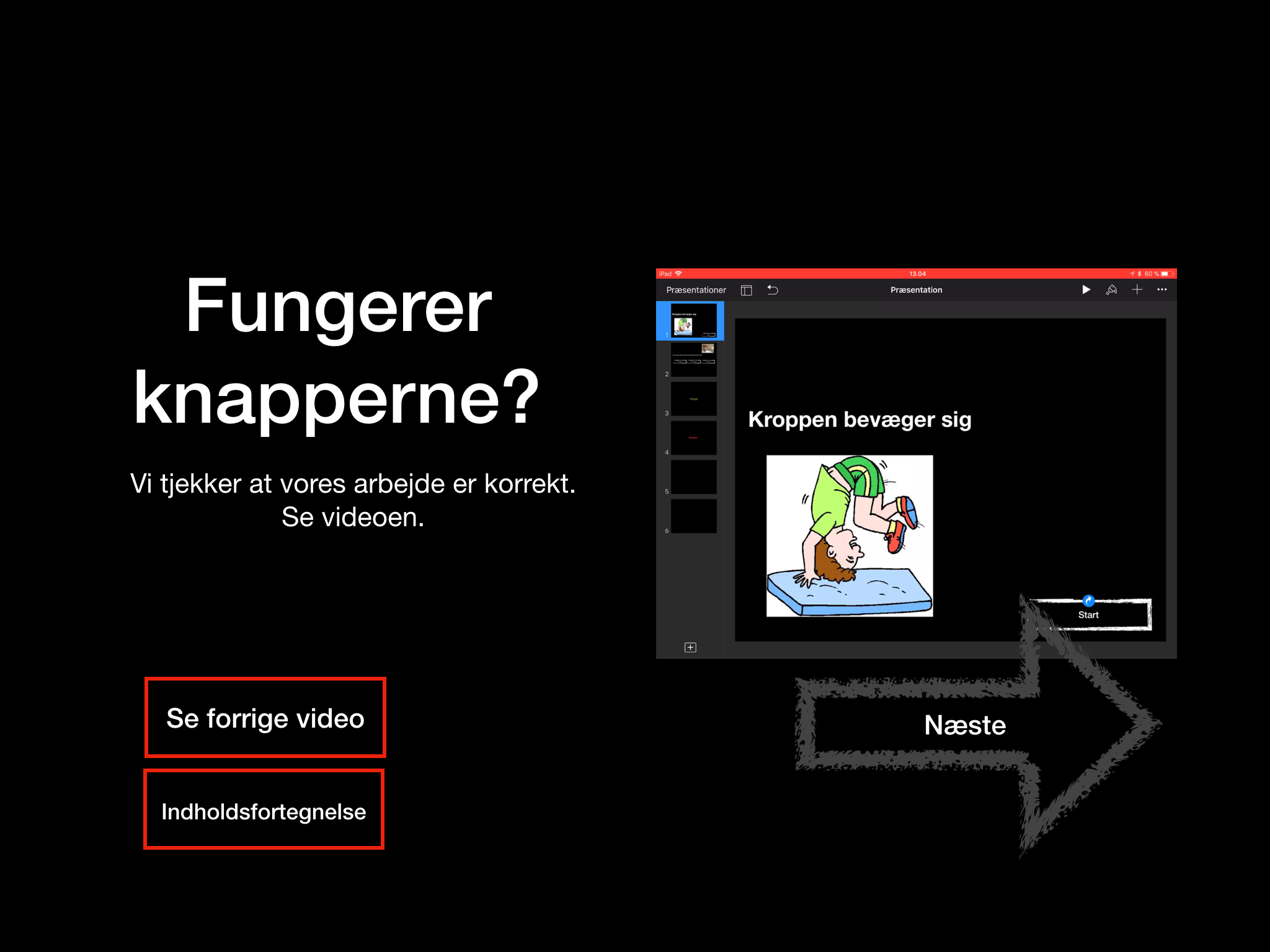